Alblasserwaardse Hockeyclub Souburgh
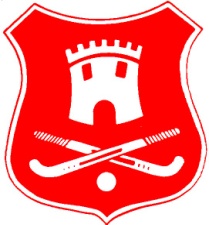 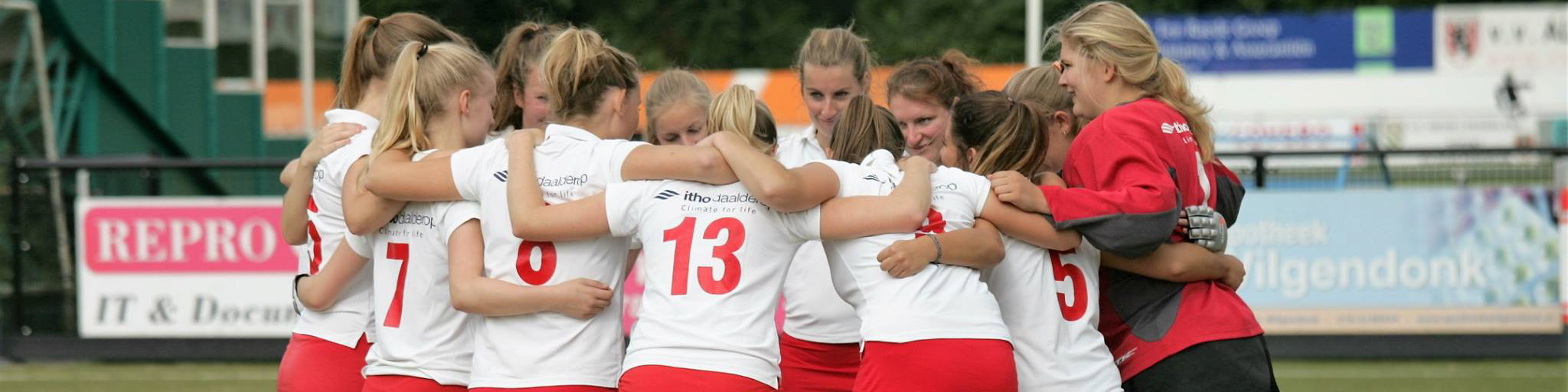 Welkom
Coachavond
30 augustus 2017
Hockeyclub Souburgh
Alblasserwaardse Hockeyclub Souburgh
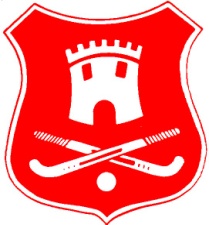 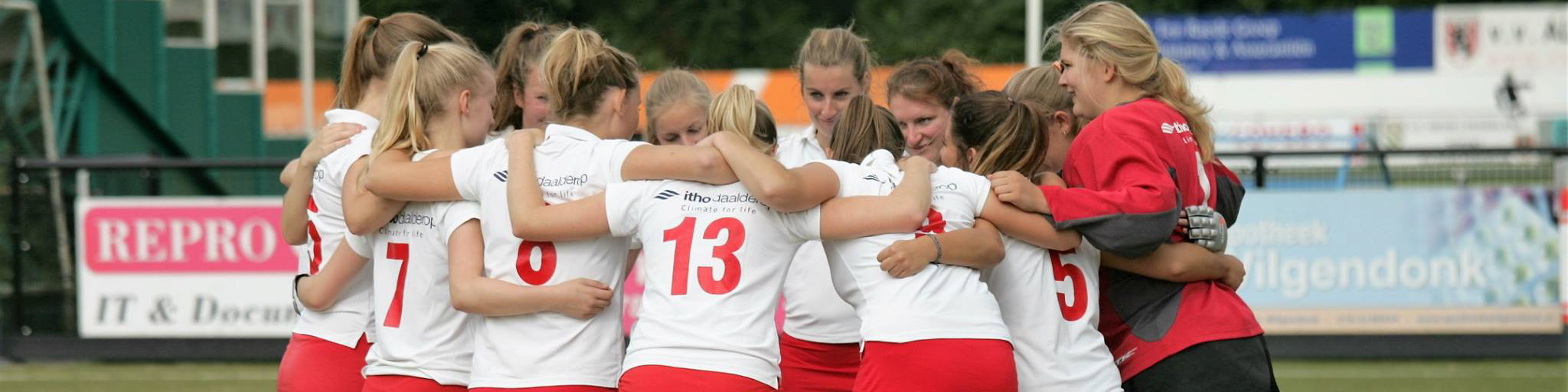 Programma
Voorstellen Ad de Gruiter en Joyce Visser

Afspraken

Technische tips
Alblasserwaardse Hockeyclub Souburgh
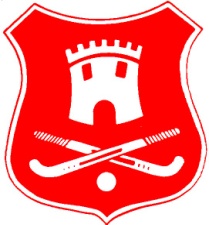 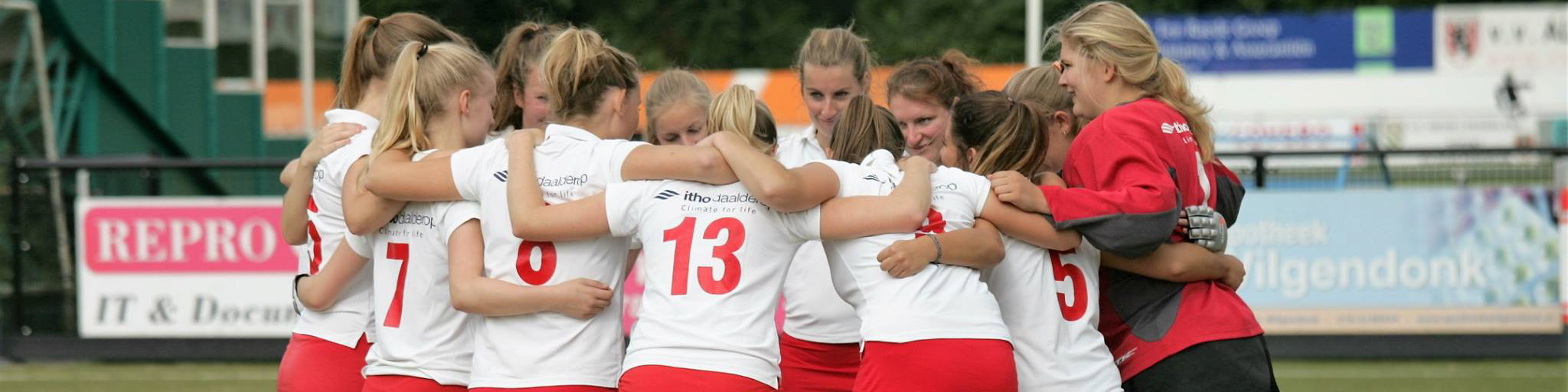 Ad de Gruiter en Joyce Visser
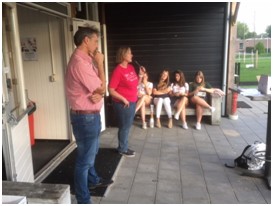 Alblasserwaardse Hockeyclub Souburgh
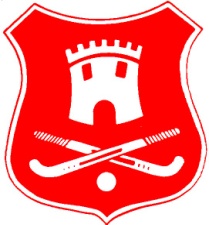 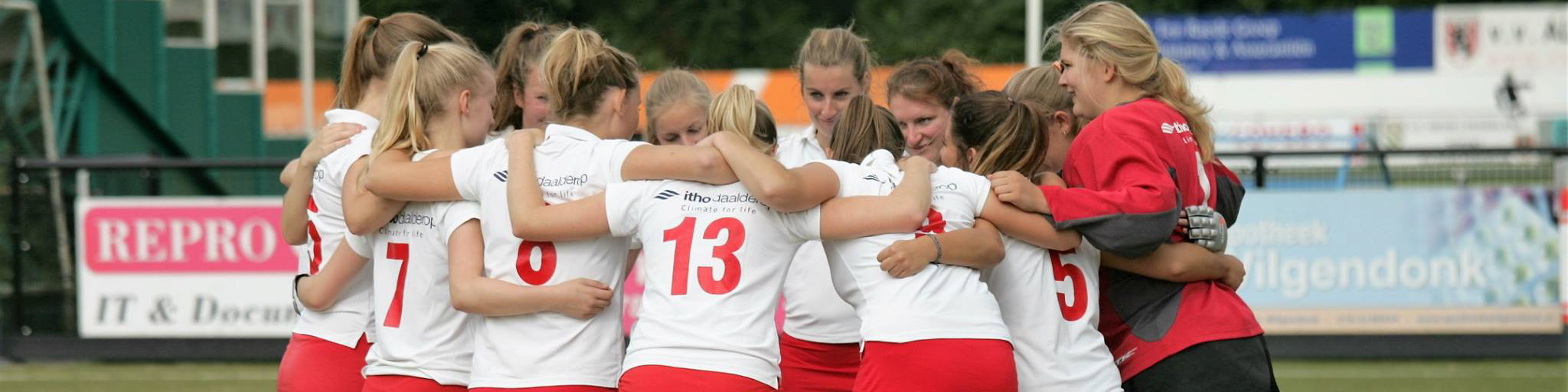 Rol van de coachRol van de coach
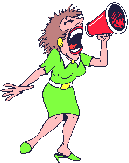 Het spelplezier staat bovenaan, straal dit uit

Coach positief en opbouwend

Instrueer team en spelers, maximaal 2 aanwijzingen

Coach om de bal heen, dus niet degene die aan de bal is

Maak afspraken en houdt je daaraan, ook over gedrag en taalgebruik

Alle spelers in het team krijgen evenveel speeltijd en spelen t/m D lijn op alle posities in het veld 

Regelen van een manager of medecoach in overleg met de lijncoördinator
Alblasserwaardse Hockeyclub Souburgh
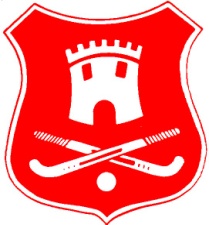 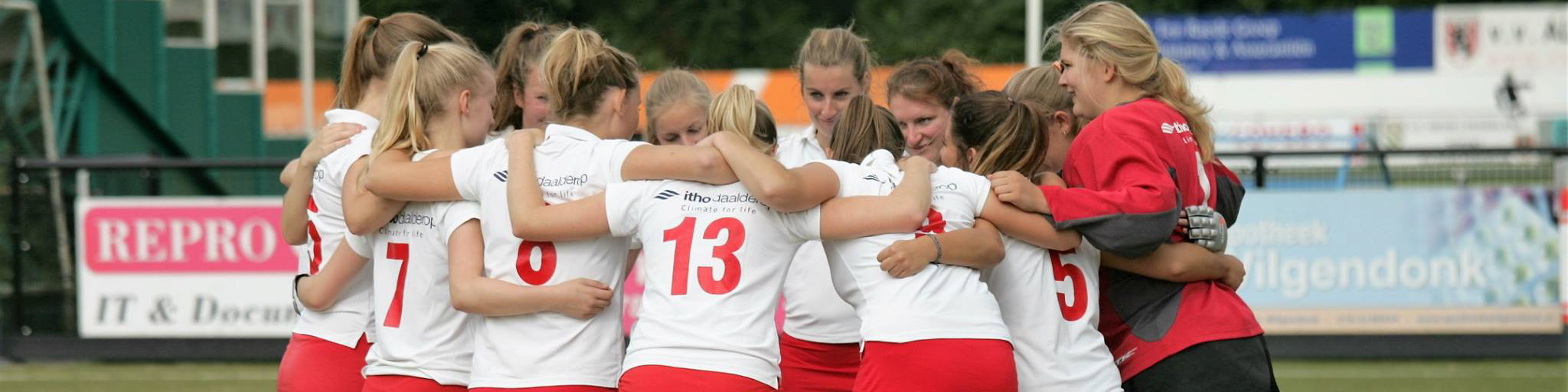 Rol van de coachCoachen tijdens de wedstrijd Do’s
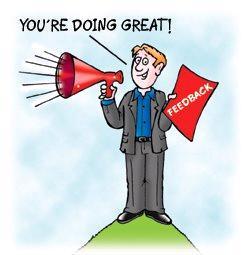 Als er 2 coaches zijn verdeel je over de zijlijnen bij de JJ

Realiseer je dat spelers je in het vuur van het spel je niet horen

Coach de spelers die niet aan de bal zijn

Geef positieve aanwijzingen

Gebruik niet teveel het woordje NIET

Geef instructies in de rust of tijdens een wissel

Zorg in de rust dat er geen ouders bij de bespreking staan
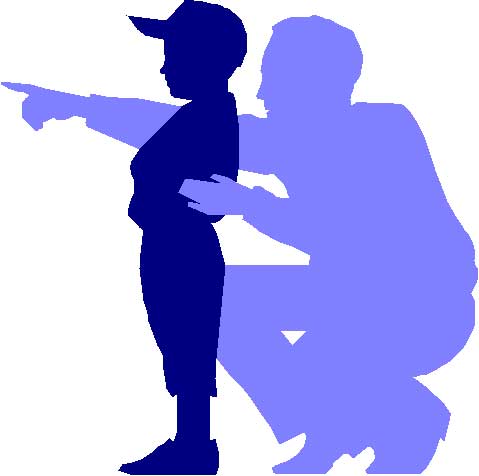 Alblasserwaardse Hockeyclub Souburgh
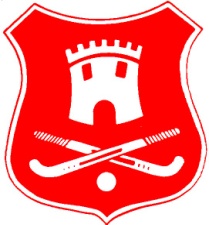 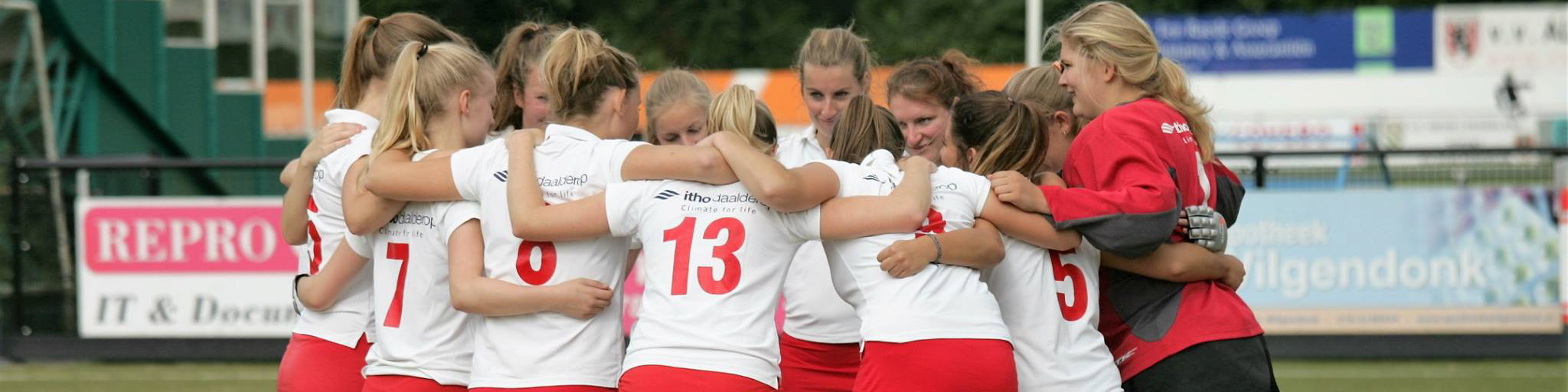 Rol van de coachCoachen tijdens de wedstrijd Dont’s
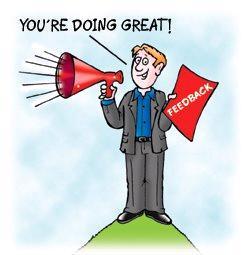 Coachen van de speler aan de bal (joystick coach )

Benoemen wat niet moet

Discussiëren met de spelleider
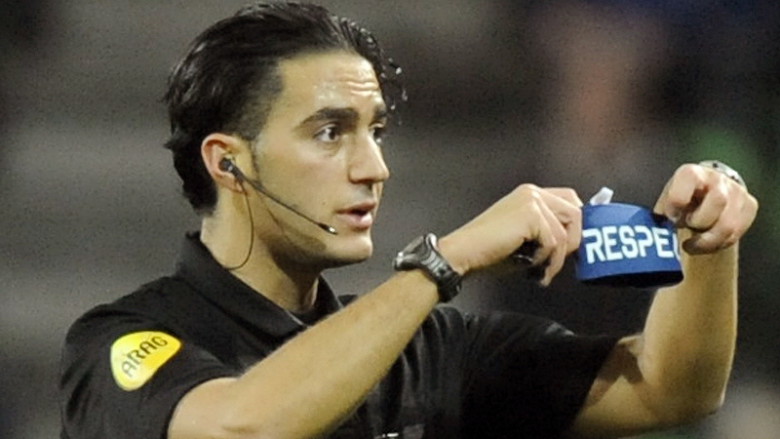 Alblasserwaardse Hockeyclub Souburgh
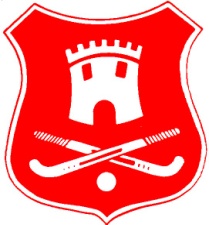 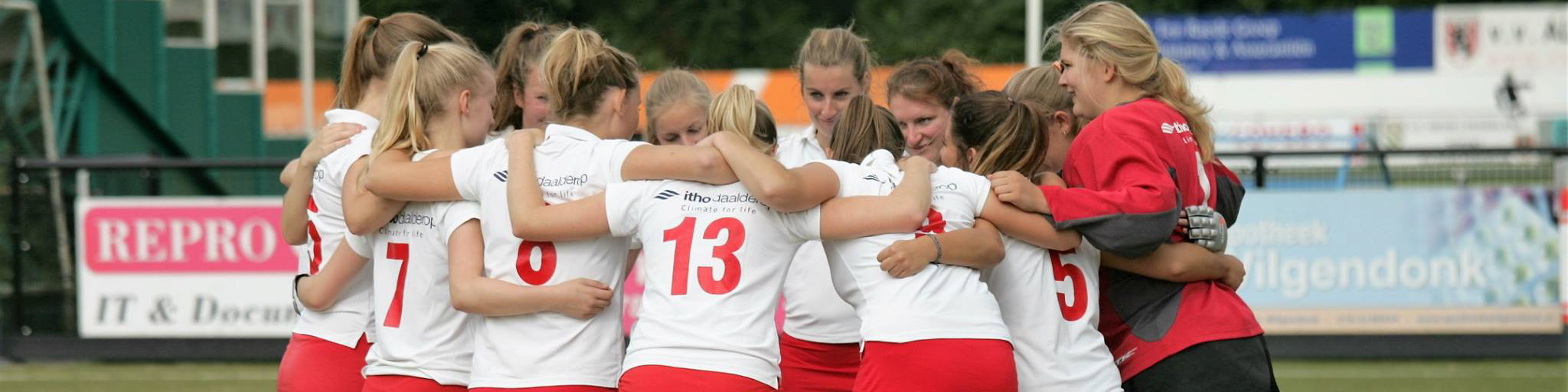 Rol van de coachCoachen na de wedstrijd
Spelleiders/scheidsrechters en tegenpartij bedanken/feliciteren

 Zorg dat de spelers handjes geven

 Regel altijd een nabespreking en geef complimenten

 Ga wat drinken met de tegenstander

 Let erop dat alle kinderen met ouders naar huis gaan
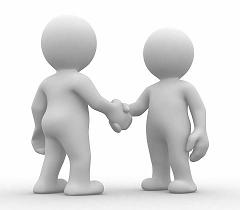 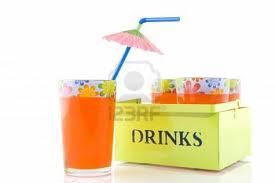 Alblasserwaardse Hockeyclub Souburgh
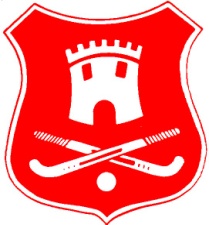 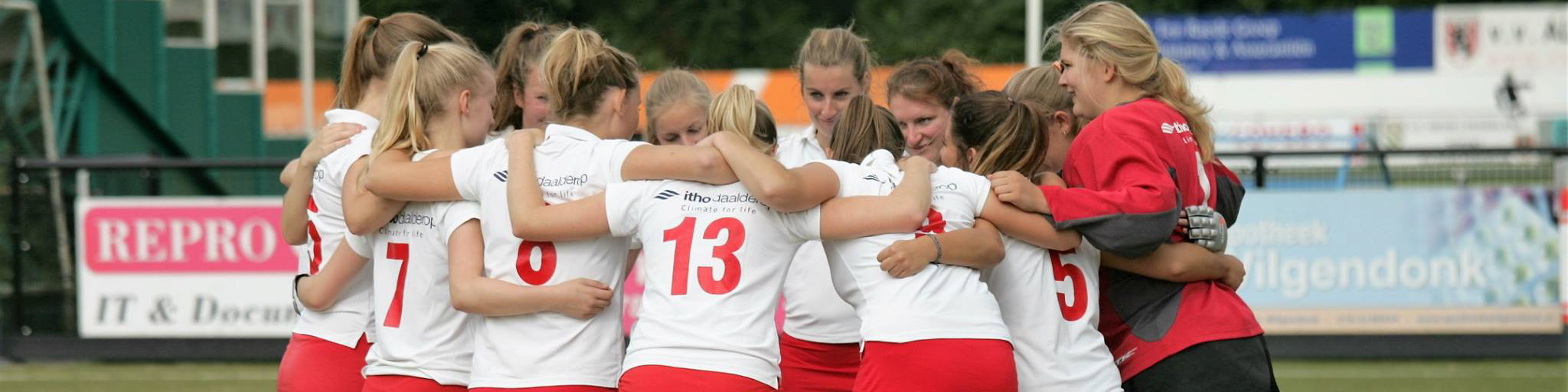 Rol van de coachRol van de manager
Rijschema maken, samen uit samen thuis

 Bij de JJ regelen van spelleiders, wekelijks 1

Sociale activiteit aan het begin van het seizoen

De manager stimuleert ouders om betrokken te zijn bij het team.    Denk aan halen scheidsrechterskaart enz.

Digitaal wedstrijd formulier

Medecoach coacht andere zijlijn bij JJ
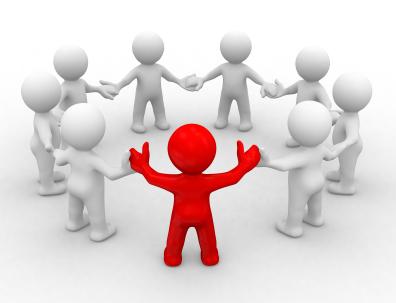 Alblasserwaardse Hockeyclub Souburgh
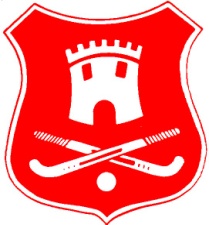 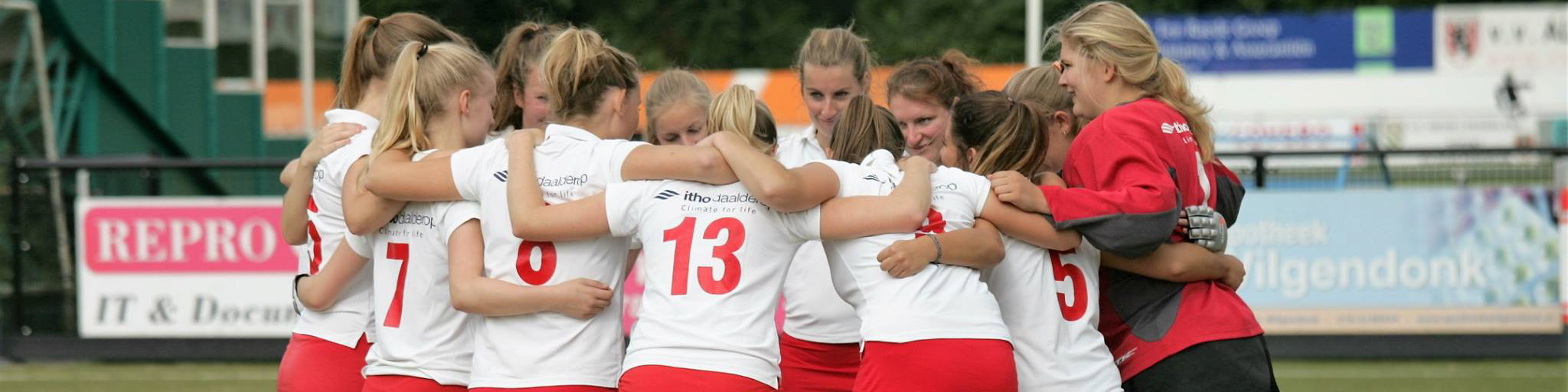 Rol van de coachDe keeper
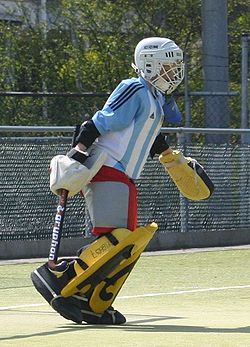 Is éénling binnen het team

 Regel een “keepersmaatje”

 Betrek de keeper bij je team

 Inspelen, de keeper is geen schietschijf

 Zorg dat de keeper niet alleen op het veld achter  blijft,   verlaat samen het veld
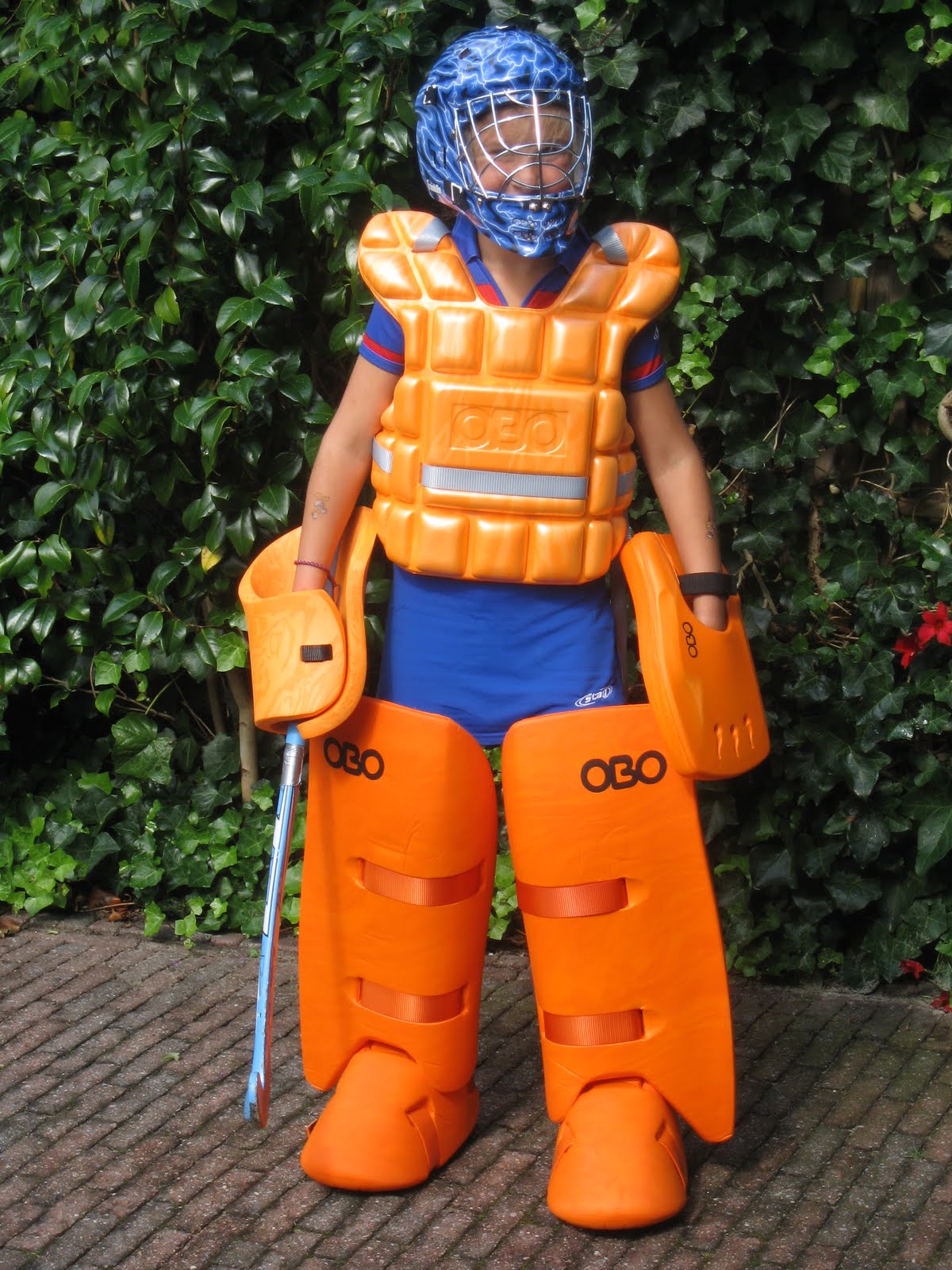 Alblasserwaardse Hockeyclub Souburgh
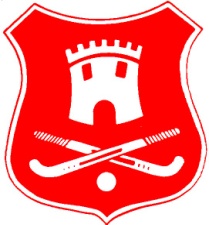 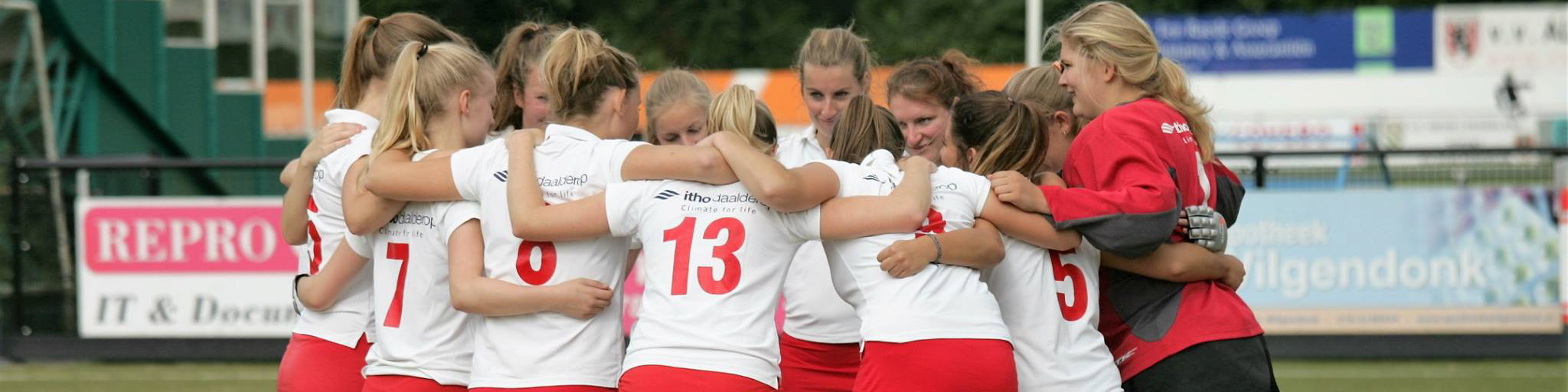 Veldbezetting 6 tal hockey
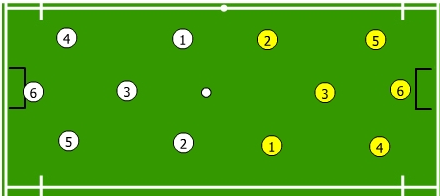 Dobbelsteen
Alblasserwaardse Hockeyclub Souburgh
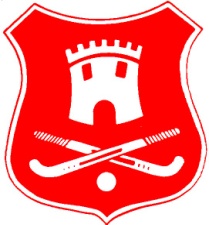 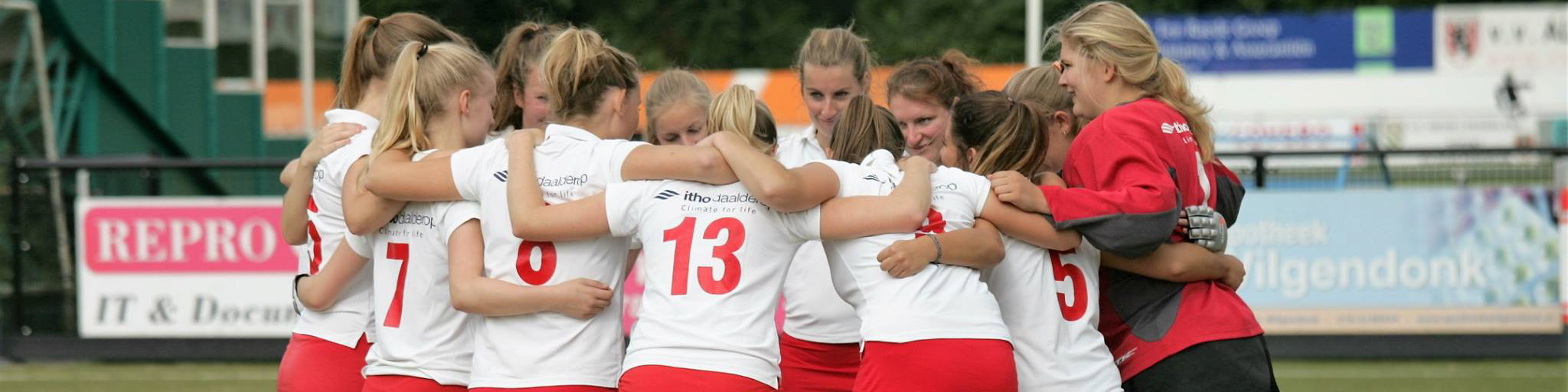 Veldbezetting 8 tal hockey
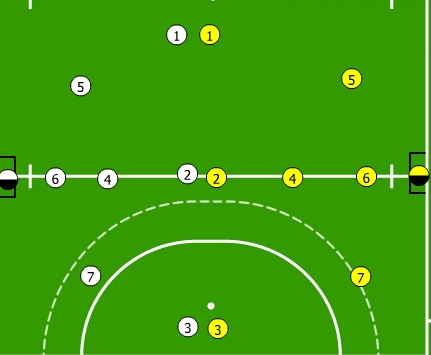 3:1:3
Alblasserwaardse Hockeyclub Souburgh
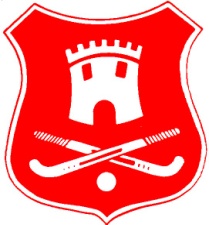 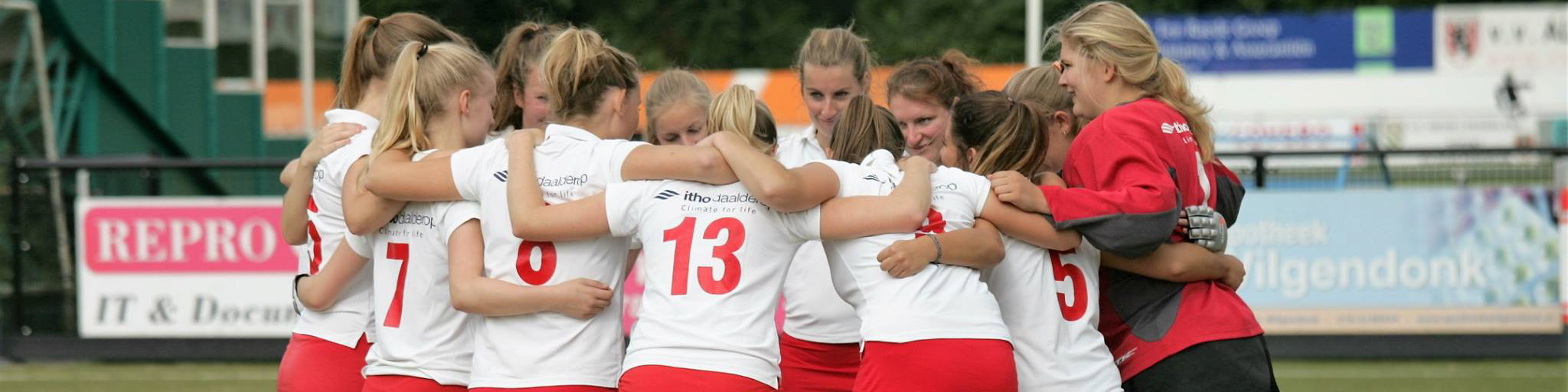 Veldbezetting  elftal hockey
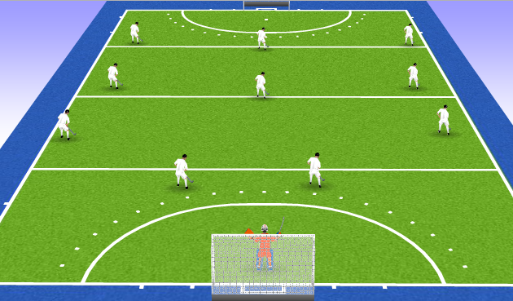 1 keeper
4 verdedigers
3 middenvelders
3 aanvallers
1:4:3:3
Alblasserwaardse Hockeyclub Souburgh
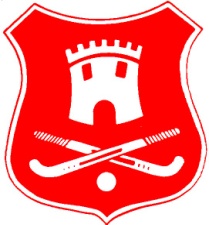 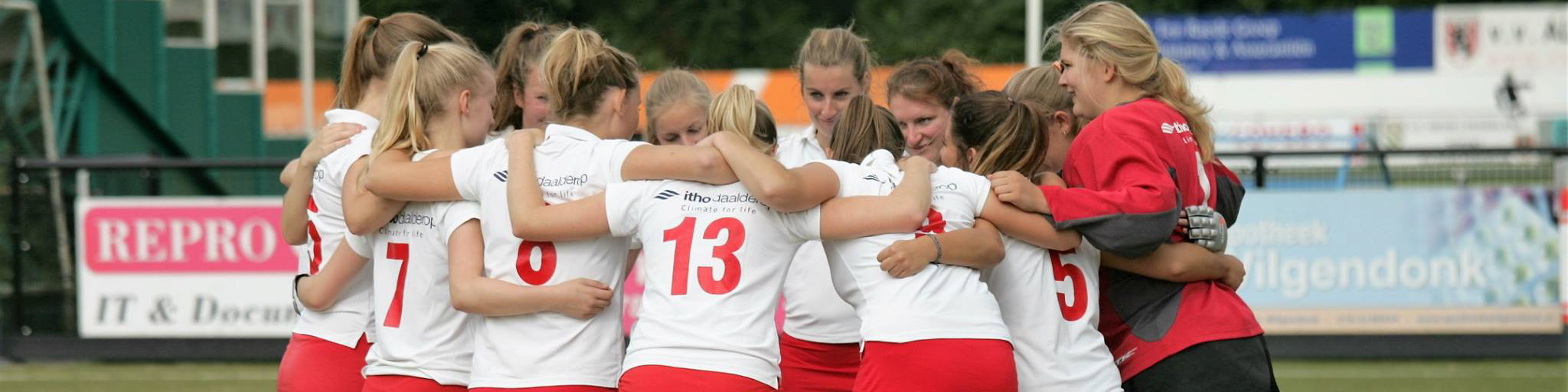 Veldbezetting  elftal hockey
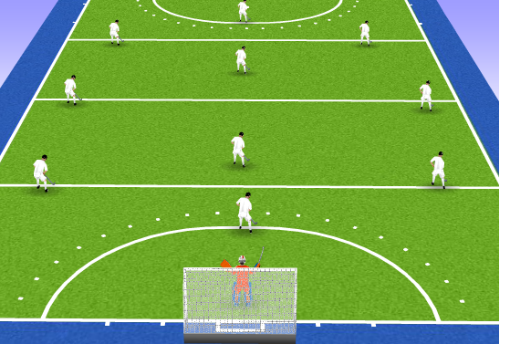 1 keeper
3 verdedigers
4 middenvelders  ( in een ruit )
3 aanvallers
1:3:4:3
Alblasserwaardse Hockeyclub Souburgh
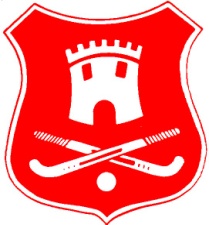 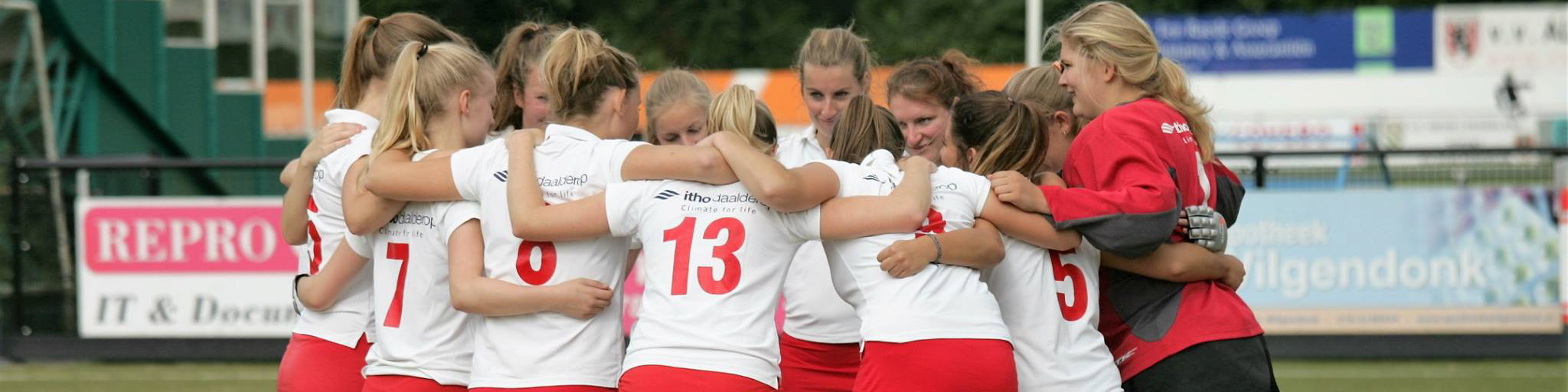 Strafcorner aanvallend
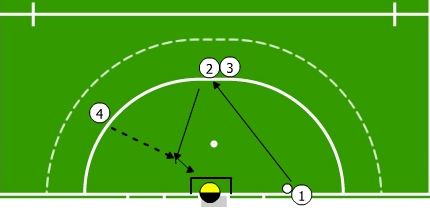 - Aanschuiven (d.m.v. goede, harde push of schuifslag).
  Stoppen met de forehand 
- Vanaf rechts een speler naar de paal.(net als speler 1)
Alblasserwaardse Hockeyclub Souburgh
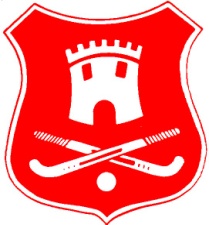 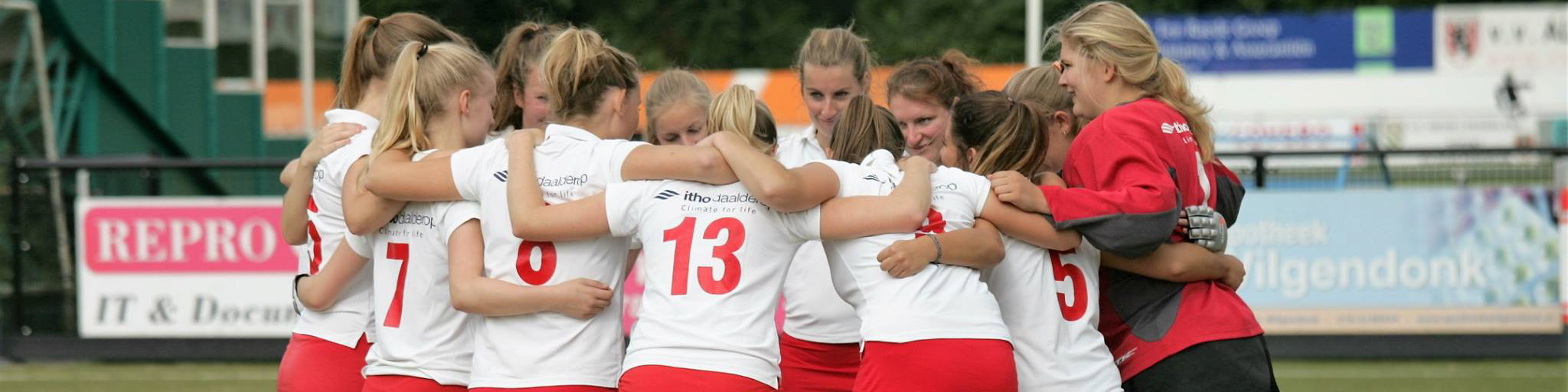 Strafcorner aanvallend
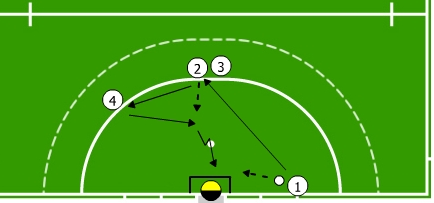 - Aanschuiven (d.m.v. goede, harde push of schuifslag).
  Stoppen met de forehand 
- Afschuif naar rechts die terug speelt naar de stopper ( speler 1 loopt in op de paal)
Alblasserwaardse Hockeyclub Souburgh
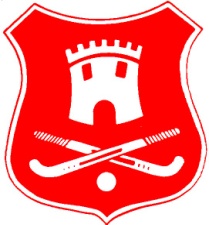 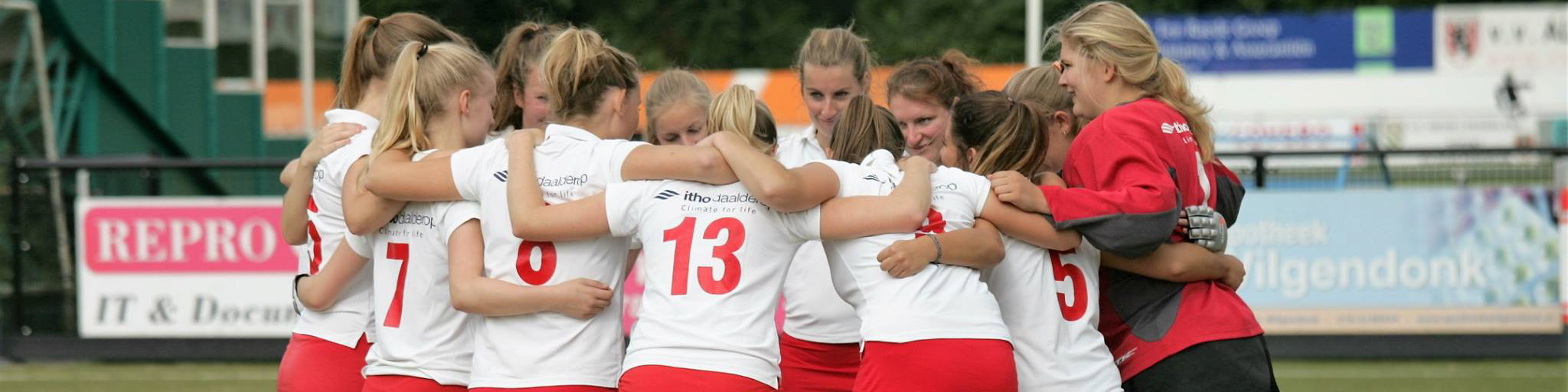 Strafcorner aanvallend (kindercorner)
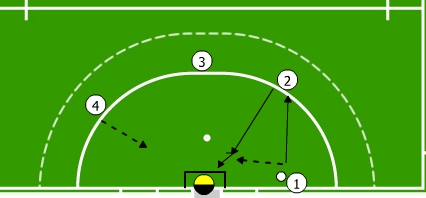 - Aanschuiven (d.m.v. goede, harde push of schuifslag).
  Stoppen met de forehand 
- Vanaf rechts een speler naar de paal.(net als speler 1)
Alblasserwaardse Hockeyclub Souburgh
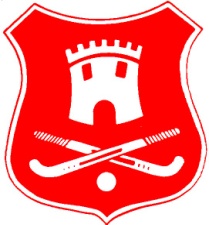 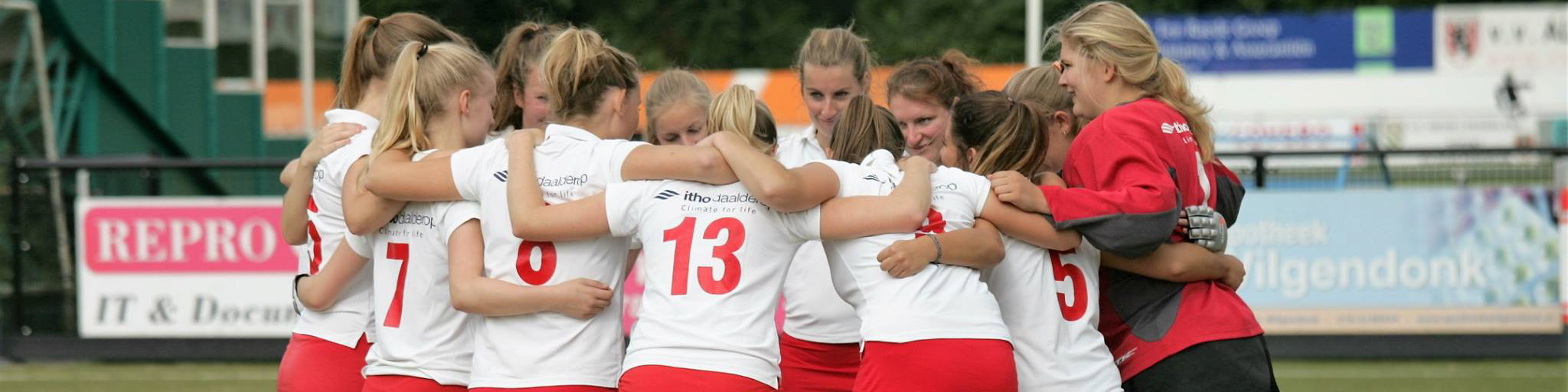 Strafcorner verdedigend
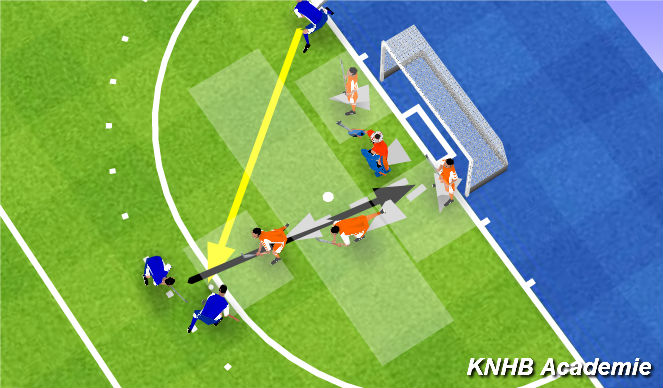 1e uitloper loopt naar de kop, tot aan de ‘slagman’ 
2e uitloper geeft rugdekking en reageert op variaties.
3e uitloper houdt de aangever in de gaten en helpt de keeper met wegwerken.
Lijnstop, dekt de linkerhoek en stapt uit bij variaties
Alblasserwaardse Hockeyclub Souburgh
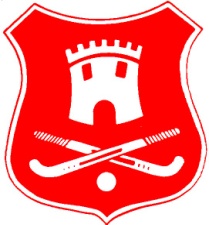 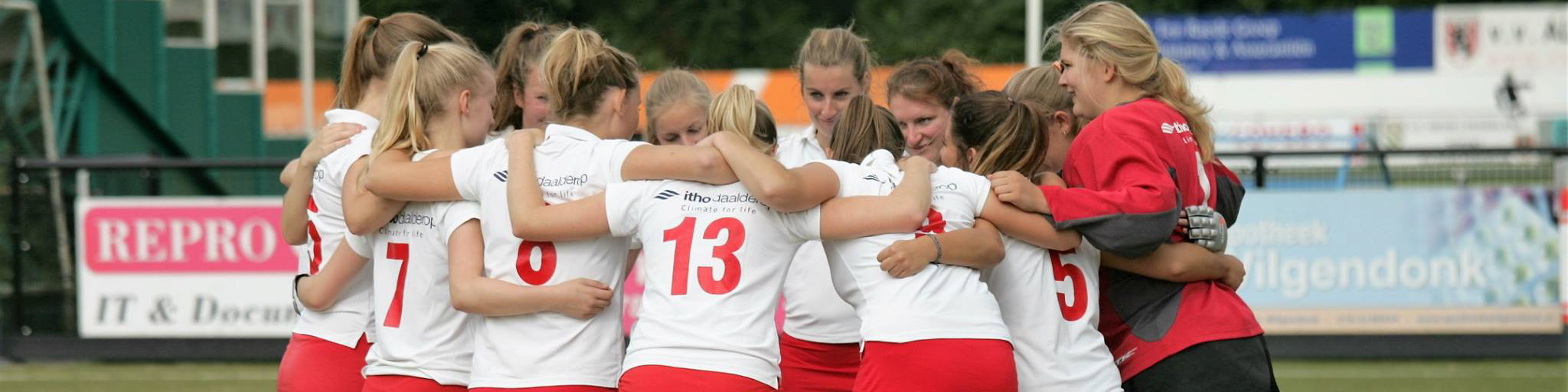 Rol van de coachBalbezit
Tips in balbezit:

Hou het veld breed en diep, groot veld is lastiger om te verdedigen

Aannames in beweging, continue bewegen om passlijnen open te trekken

Voor speler de bal krijgt al kijken waar hij/zij heen gaat passen, verhoogt tempo

Zorg dat er altijd een speler in de guard staat

 Maak een driehoek op de bal
Alblasserwaardse Hockeyclub Souburgh
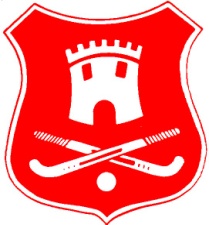 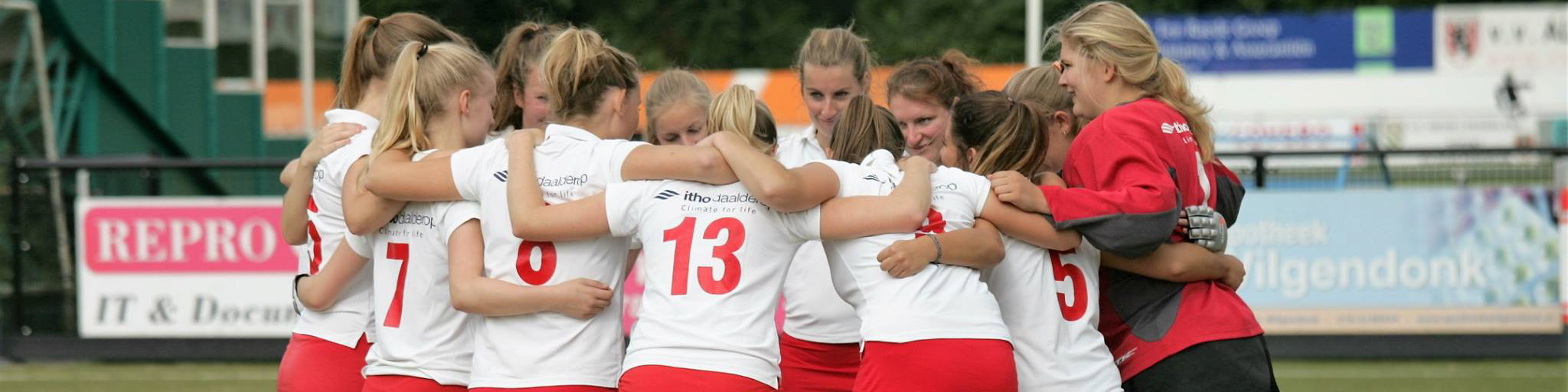 Rol van de coachBalbezit
Guard positie

+/- 5 meter schuin linksachter de bal aanspeelbaar zijn.Dit is een passoptie en rugdekking in geval van balverlies
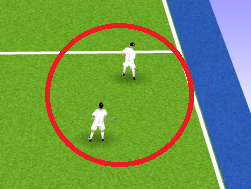 Alblasserwaardse Hockeyclub Souburgh
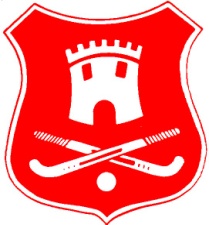 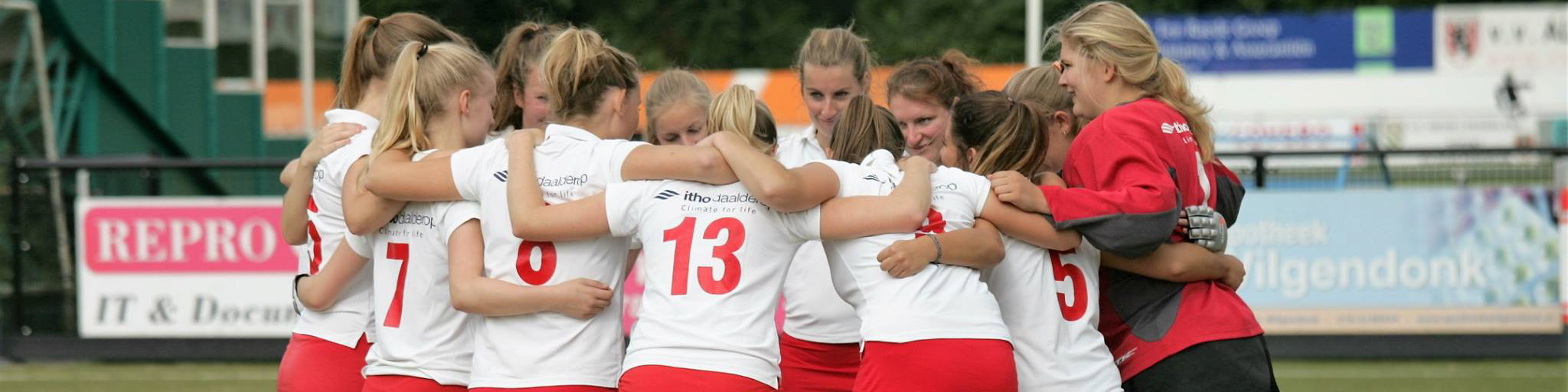 Rol van de coachBalbezit
Driehoek op de bal

De speler met de bal moet een passoptie hebben naar links, rechts en in het midden. 2 opties moeten altijd aanspeelbaar zijn
Coachtip
 Dit is zeer goed te coachen in het spelletje balbezit
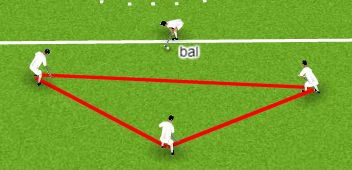 Alblasserwaardse Hockeyclub Souburgh
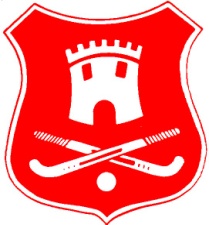 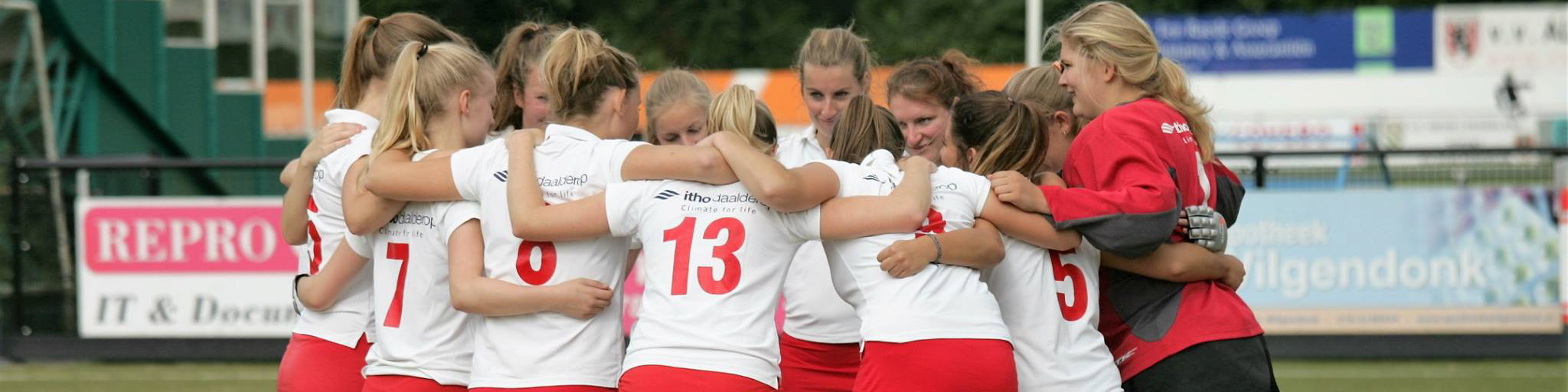 Rol van de coachBalbezit
Coachtip 1
Loop niet recht op de verdediger  af met de bal. 
•	Blijf buiten  de reach van de verdediger.
•	Pass  gaat voor duel, want is hoger tempo/gaat sneller.
•	Maak het veld groot, dus niet op elkaar staan
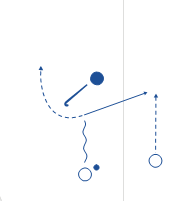 Alblasserwaardse Hockeyclub Souburgh
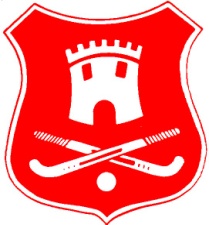 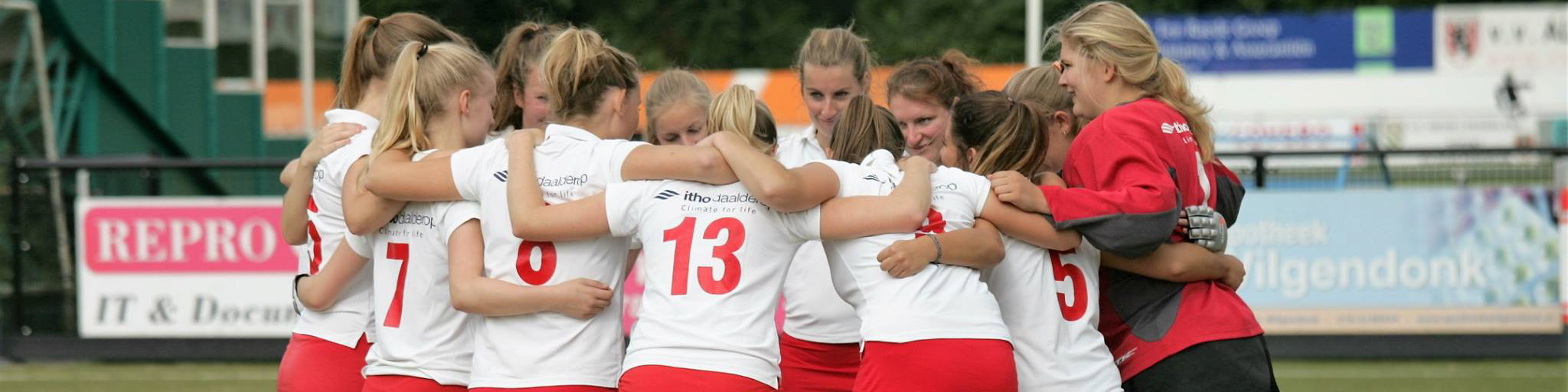 Rol van de coachBalbezit
Coachtip 2
•Passeer  over de backhand  van de verdediger  (jouw sterke  of forehand  kant,     tegelijk de zwakke of backhandkant van de verdediger).
•Als daar geen ruimte is eerst  naar de forehand  van de verdediger  lopen,  de bal met je backhand  naar rechts spelen  en vervolgens  over de backhand  van de verdediger  versnellen 
•De pass  naar rechts gaat voor de pass  naar links als je op een verdediger af loopt.
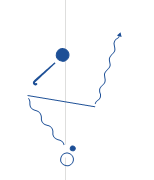 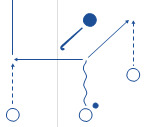 Alblasserwaardse Hockeyclub Souburgh
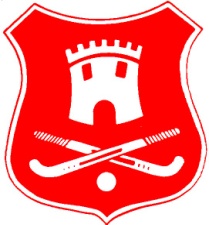 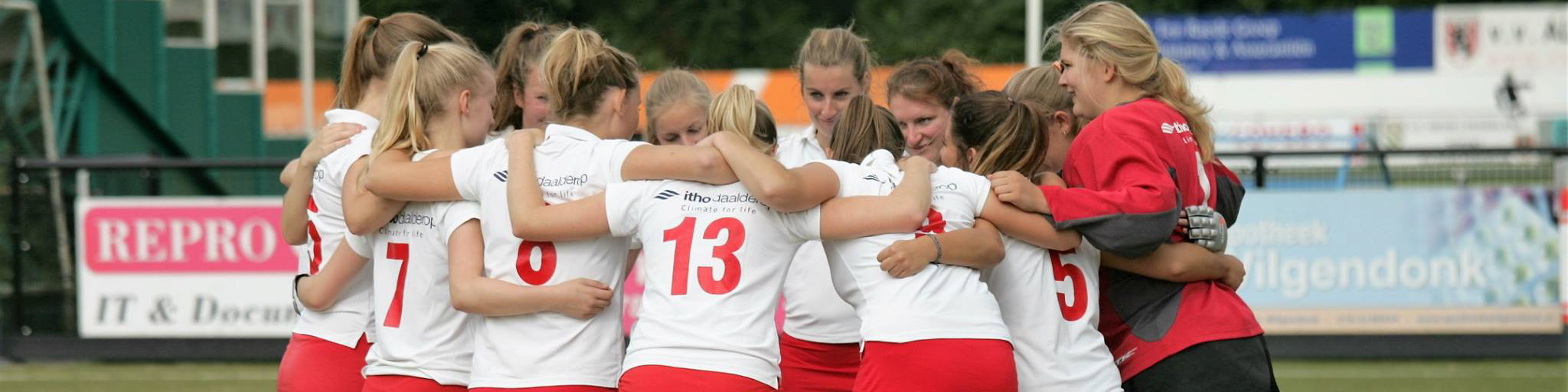 Rol van de coachNiet Balbezit
Tips in niet balbezit:

Allemaal achter de bal komen (Tackle back )

Iedereen direct een tegenstander dekken/ of zone dichtzetten

Veld klein maken en smal, in kleine ruimte is aanvallen moeilijker

As dicht houden ( tegenstander dwingen buitenom te spelen ) .   Door de as is de kortste weg naar het doel
Alblasserwaardse Hockeyclub Souburgh
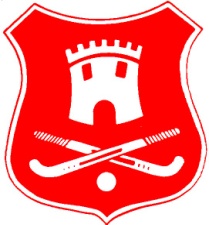 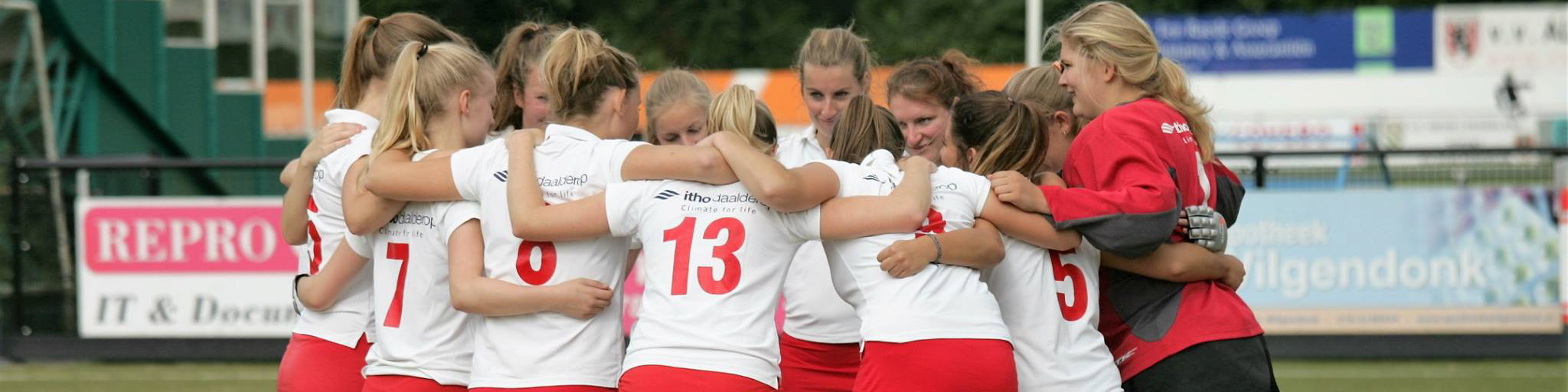 Rol van de coachNiet Balbezit
Coachtip 1
Speel druk op de bal, d.w.z. loopt zo op je tegenstander af, dat je die met schijnruimte naar je forehand  dwingt, en speel  dan een blocktackle.

Je medespelers/-verdedigers moeten  achter de bal komen
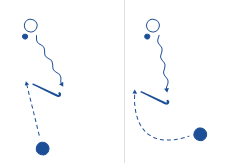 Alblasserwaardse Hockeyclub Souburgh
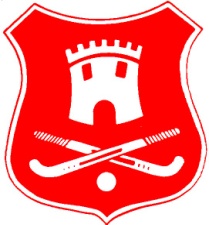 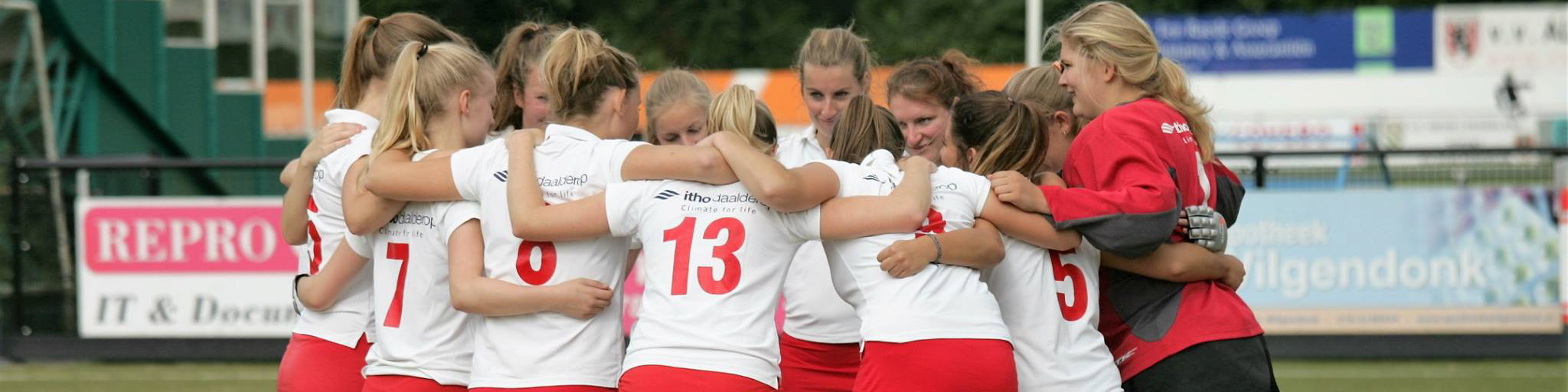 Rol van de coachOmschakelen Balbezit niet Balbezit
Bij balverlies druk op de bal houden.

 Tussen de bal en je eigen doel komen, zodat  je tegenstander een breedtepass moet spelen  (werkt vertragend).

 Alle spelers komen achter de bal en lopen dus een tackle back

 Spelers zoeken de tegenstander op in geval van mandekking of dekken anders de zone af
Alblasserwaardse Hockeyclub Souburgh
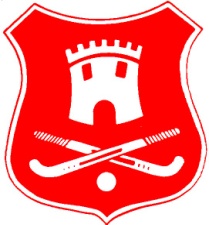 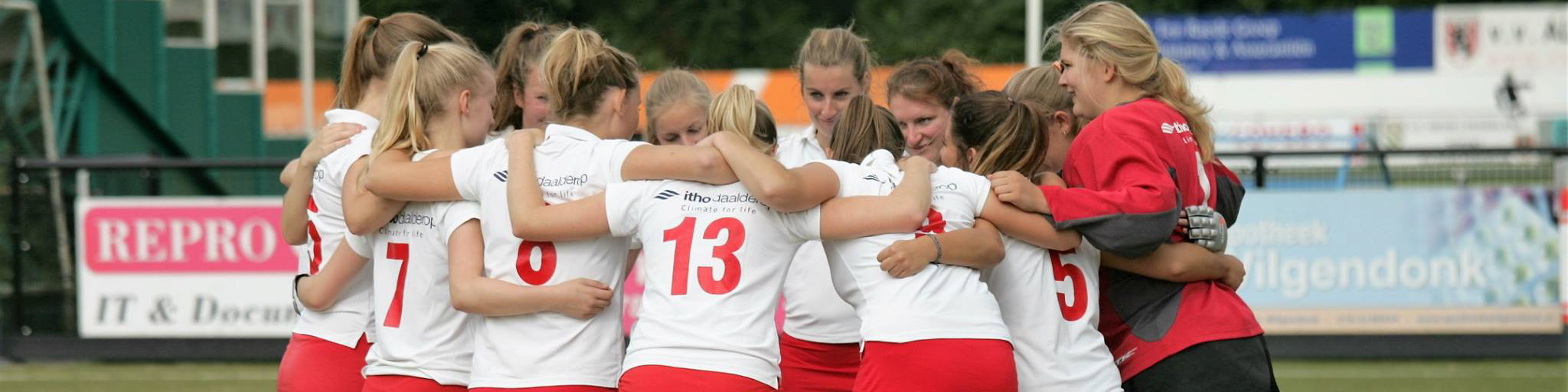 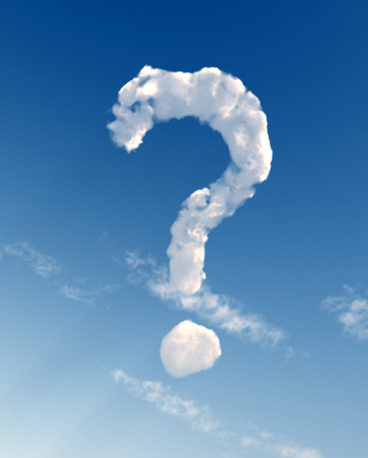 Vragen